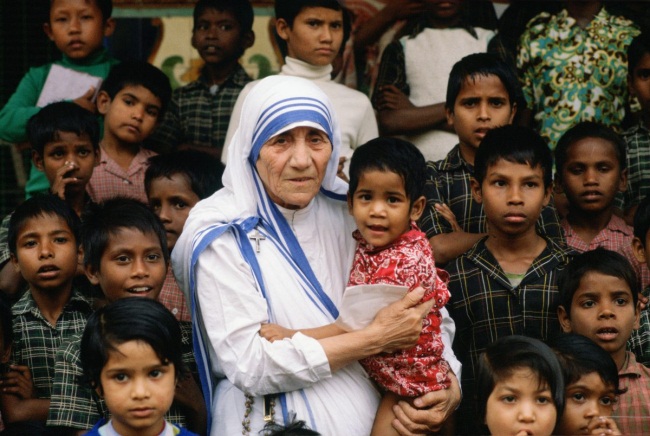 Welcome
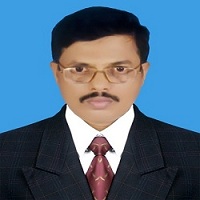 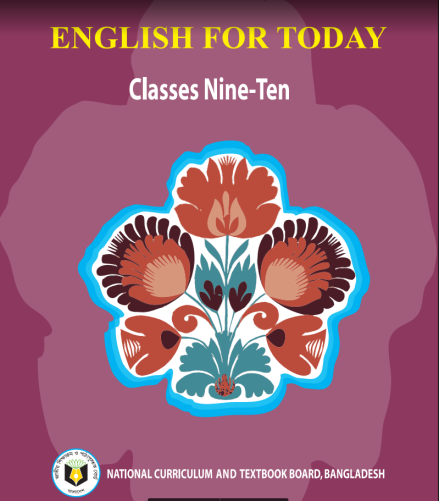 Md. Saiful Islam Chowdhury
     Senior Teacher
    C.  J.  M  High School, 
 Mohara ,  Chandgaon , Chattogram.
saifulcjm@gmail.com   Mob: 01991945882
ENGLISH FOR TODAY
Class :  Nine-Ten
Unit- Seven ,  Lesson – Four
Time: 40 minute
Look at the pictures
T:  Do you know of the lady?
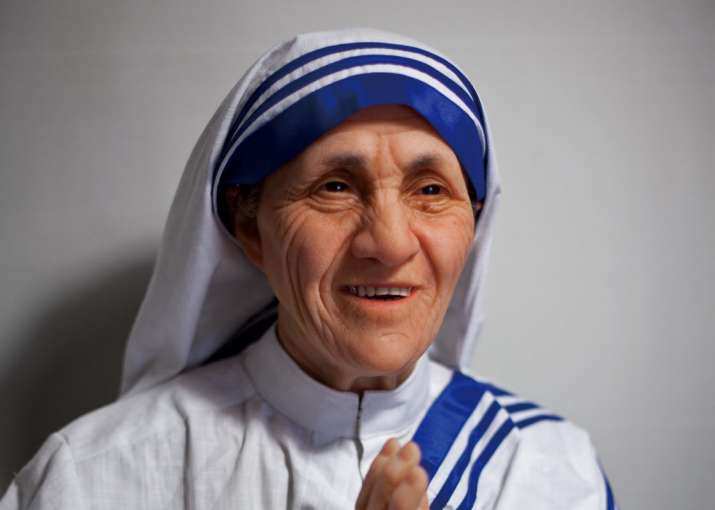 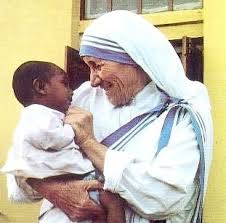 S:  She is Mother Teresa
She is Mother Teresa
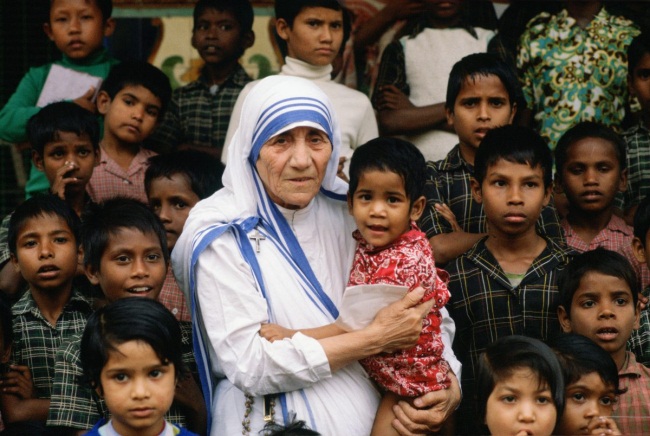 The mother of humanity
Every action has a starting . 
Thus the journey of becoming the mother of humanity also has a good start.
Today our Lesson is
The Beginning  (Mother Teresa)
Unit-Seven ;  Lesson – Four
Learning outcomes
After completing the Lesson students will be able to –
1. Read and understand texts through silent reading ;
2. Ask and answer questions.;
3. Listen to an  audio text for specific information ;
4. Write a  dialogue.
Listen the text attentively.
Teacher’s Model reading.
It was late summer, 26 August 1910. A little girl was born to a rich Catholic merchants' family of Albanian descent in a small town called Skopje, Macedonia. She was the youngest of the three siblings and was named Agnes Gonxha Bojaxhiu. Who could imagine at the time that this little girl would one day become the mother of humanity, loving and serving the poorest of the poor. Yes, we are talking about none other than Mother Teresa.
At the age of 12, she heard a voice from within that urged her to spread the love of Christ. She decided that she would be a missionary. At the age of 18 she left her parental home. She then joined an Irish community of nuns called the Sisters of Loreto, which had missions in India.
After a few months of training at the Institute of the Blessed Virgin Mary in Dublin, Mother Teresa came to India. On May 24, 1931, she took her initial vows as a nun. From 1931 to 1948, Mother Teresa taught geography and theology at St. Mary's High School in Kolkata (then Calcutta). However, the widespread poverty in Kolkata had a deep impact on Mother Teresa and in 1948 she received permission from her superiors to leave the convent and devote herself to caring for the poorest of the poor in the slums of Kolkata.
Student’s Model reading.
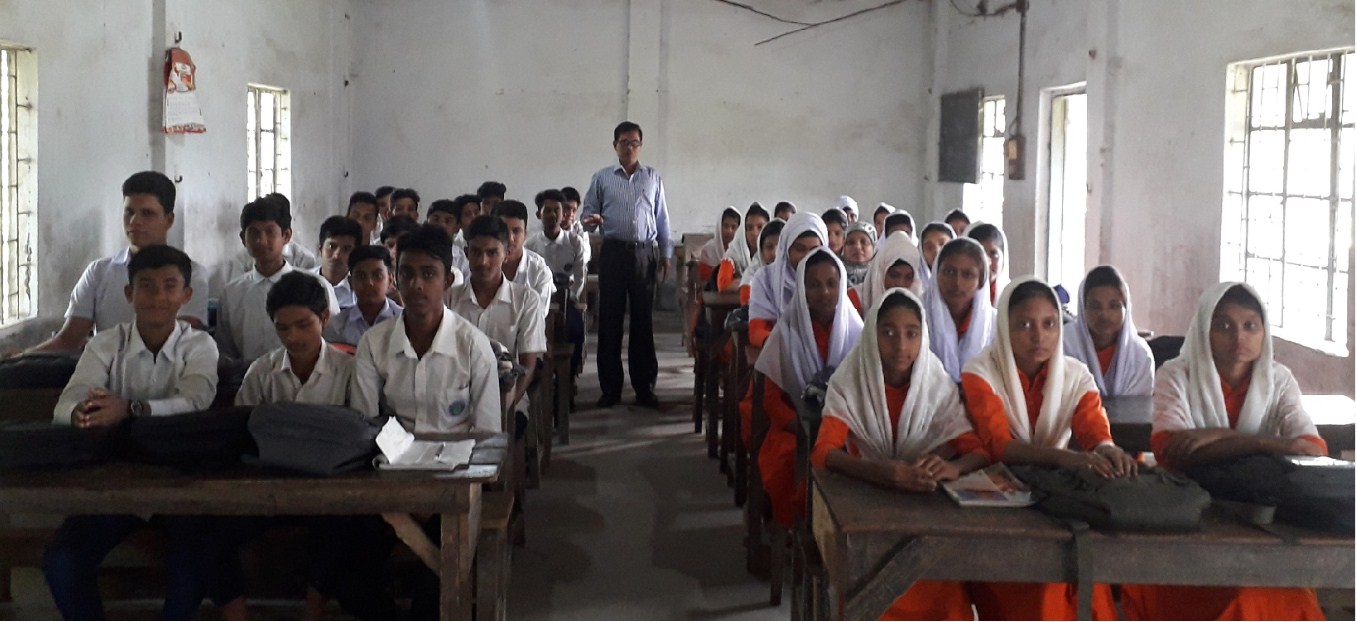 Go to the section “A” and start silent reading.
Vocabulary
Key word
Descent
A persons family origins
Meaning:
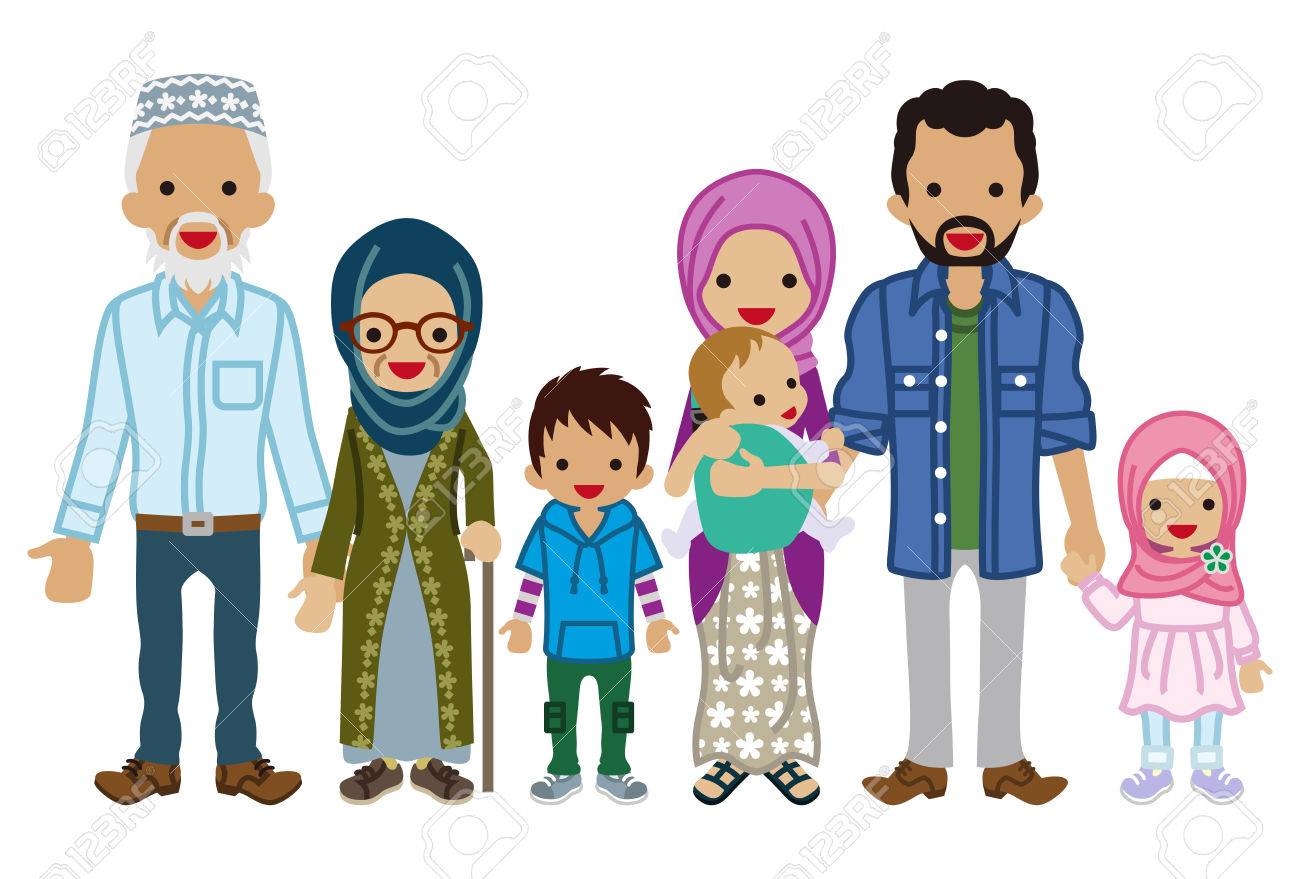 We are the descents  of our grand parents.
Vocabulary
Humanity
Key word
Meaning:
Kindness
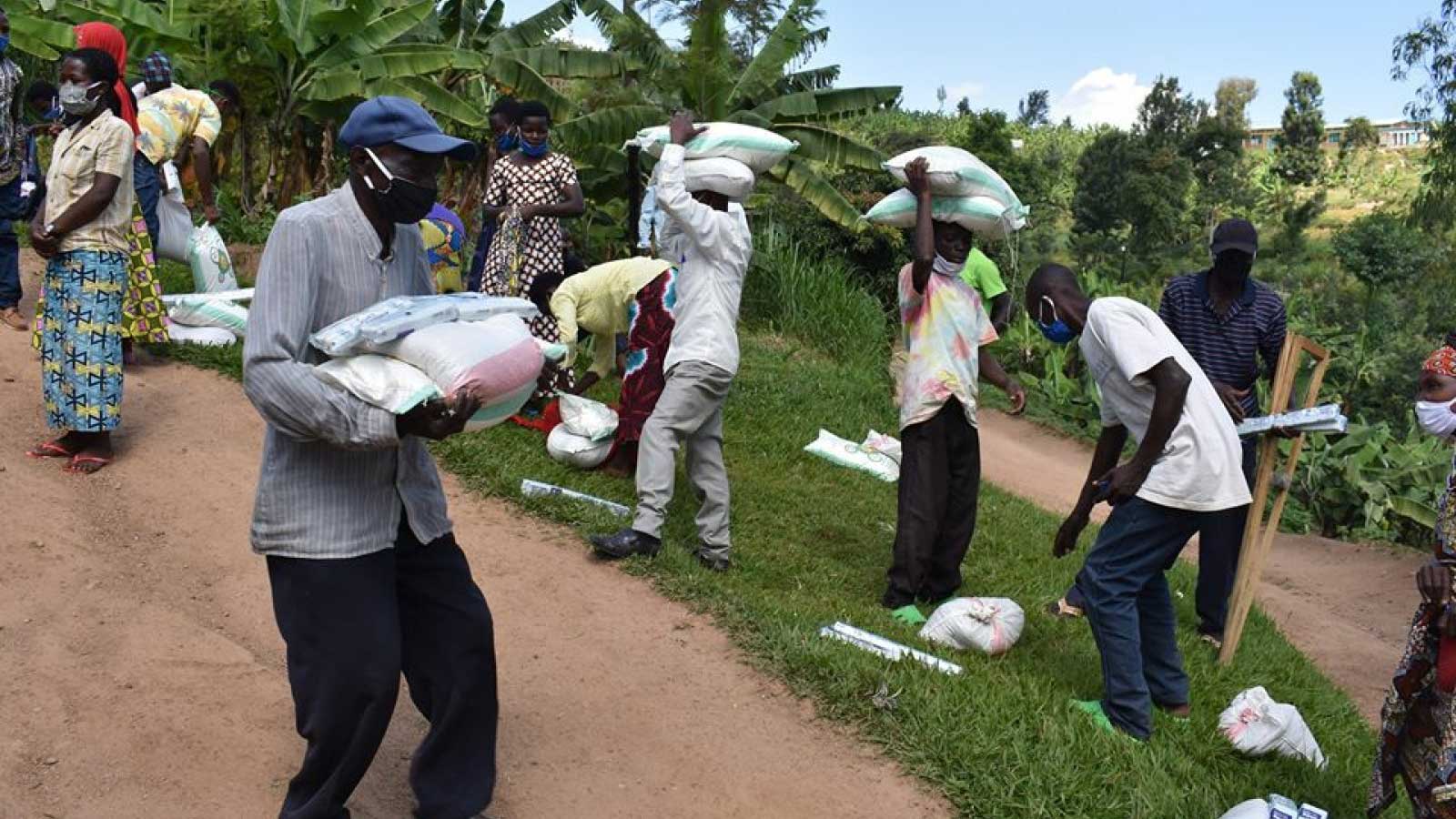 Mother Teresa become the mother of humanity.
Vocabulary
Key word
Missionary
Evangelist
Meaning:
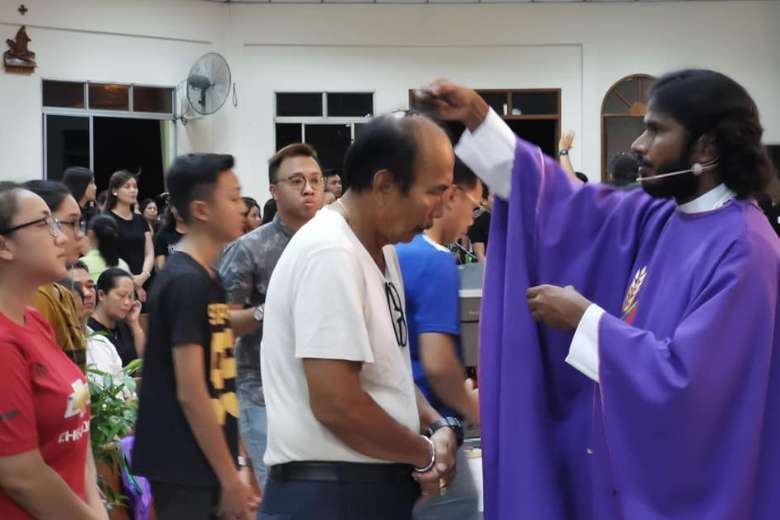 Mother Teresa decided that she would be a  Missionary
Vocabulary
Devote
Key word
Meaning:
Dedicate, Sacrifice
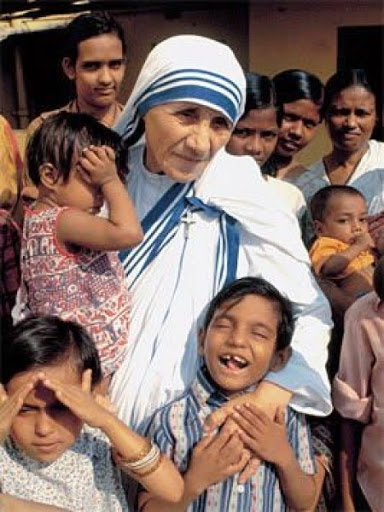 She devote herself to caring for the poorest of the poor in the slums.
Vocabulary
Merchant
Key word
Meaning:
Trader,  Dealer
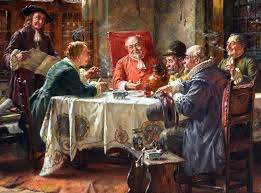 My uncle is a merchant .
Individual work
Choose the correct answer from the alternative.
1.Which of the following has the closest meaning of the word “descent”?
ascend
citizen
clan
missionary
2. The suffering of the poor in Kalkata moved Mother Teresa -
now and then
not much
tremendously
To some extent
Choose the correct answer from the alternative.
3. Mother Teresa was directed by ____to serve the humanity.
her parents
her inner urge
her teachers
whims
4.The prevailing poverty ____ Teresa to work for the poor.
drove
set
engaged
sent
Choose the correct answer from the alternative.
5. Mother Teresa left home when she was____..
18
12
21
38
6. The term “widespread poverty” refers to____.
the felling of anxiety
the state of being of poor
a kind of disease
the condition of a poor
Choose the correct answer from the alternative.
7. What is the theme of the passage?
a) the biography of a celebrity
b) the story of a celebrity
c) a call for the humanitarian service
d) poverty and its causes
Group Work.
Read the passage carefully and answer the following questions.
1. Why did Mother Teresa decide to be a missionary?
2. What is the Sisters of Loreto?
3. Why did Mother Teresa leave the convent?
4. How did Mother Teresa become the mother of humanity?
5. Do you support the statement “ the widespread poverty in Kolkata had a deep Impact in Mother Teresa.” Why/ Why not?
Compare with your answer
1. Why did Mother Teresa decide to be a missionary?
1. Mother Teresa decided to be a missionary because she heard a voice from within that urged her to spread the love of Christ.
2. What is the Sisters of Loreto?
2. The members of Institute of the Blessed Virgin Mary, a Roman Catholic religious congregation of women, are commonly known as the Sisters of Loreto..
3. Why did Mother Teresa leave the convent?
3. The prevailing poverty in Kolkata had a deep impact on Mother Teresa’s mind. She decided to devote  herself to work among the poorest of the poor in the slims of Kolkata . So, she left the convent.
4. How did Mother Teresa become the mother of humanity?
4. At her early age, Mother Teresa heard a voice from within that urged her to spread the love of Christ. Throughout her life , She served the poor and loved them like a mother. Thus, Mother Teresa became the mother of humanity.
5. Do you support the statement “ the widespread poverty in Kolkata had a deep Impact in Mother Teresa.” Why/ Why not?
5.Yes, I support the statement. The widespread poverty in Kolkata had a deep impact on Mother Teresa. She wanted to serve the distressed people as a servant humanity to spread the love of Christ.
Fill  in  the  gaps  with  suitable  word.
life
inner
spread
parental
Soul
Mother Teresa had a dedicating (a) ----------- and served the sick and helpless throughout her (b)------------. At the age of Twelve, an  (c) ------------- voice urged her to (d)--------------the love of Christ. At the age of 18, she left her (e) ----------------home.
Look at the picture and talk about her in pairs.
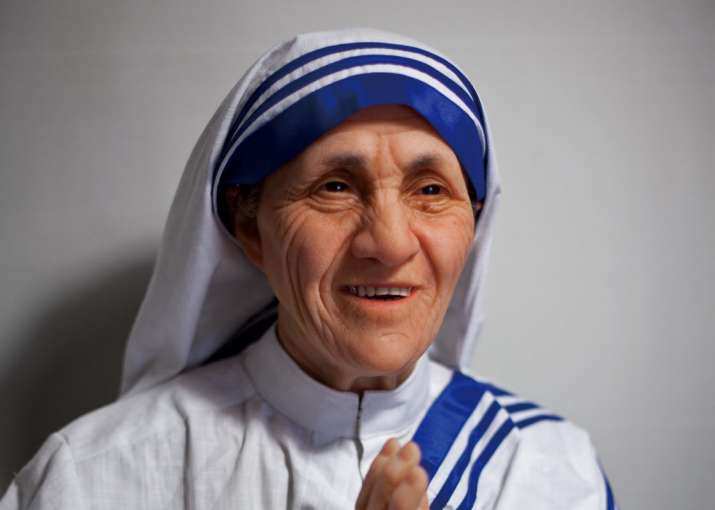 How old is she ?
S-1  :
I guess she is more than eighty years old.
S-2  :
S-1  :
Why do you think so?
I think so by seeing her wrinkled face.
S-2  :
What is she wearing ?
S-1  :
She is wearing a white sari with blue border . It is the dress of a nun.
S-2  :
How has she worn it?
S-1  :
She  has worn it by hiding her hair.
S-2  :
Evaluation
1. Where did Mother Teresa’s ancestors come from?
Ans. Mother Teresa’s ancestors come from Albania .
2. Where was her father’s home?
Ans. Her father’s home was at Skopje in Macedonia.
3. What did Mother Teresa do in the first seventeen years in India?
Ans. In her  first seventeen years in India, Mother Teresa taught geography and theology at St.Mary’s High school in Kolkata.
Home Work
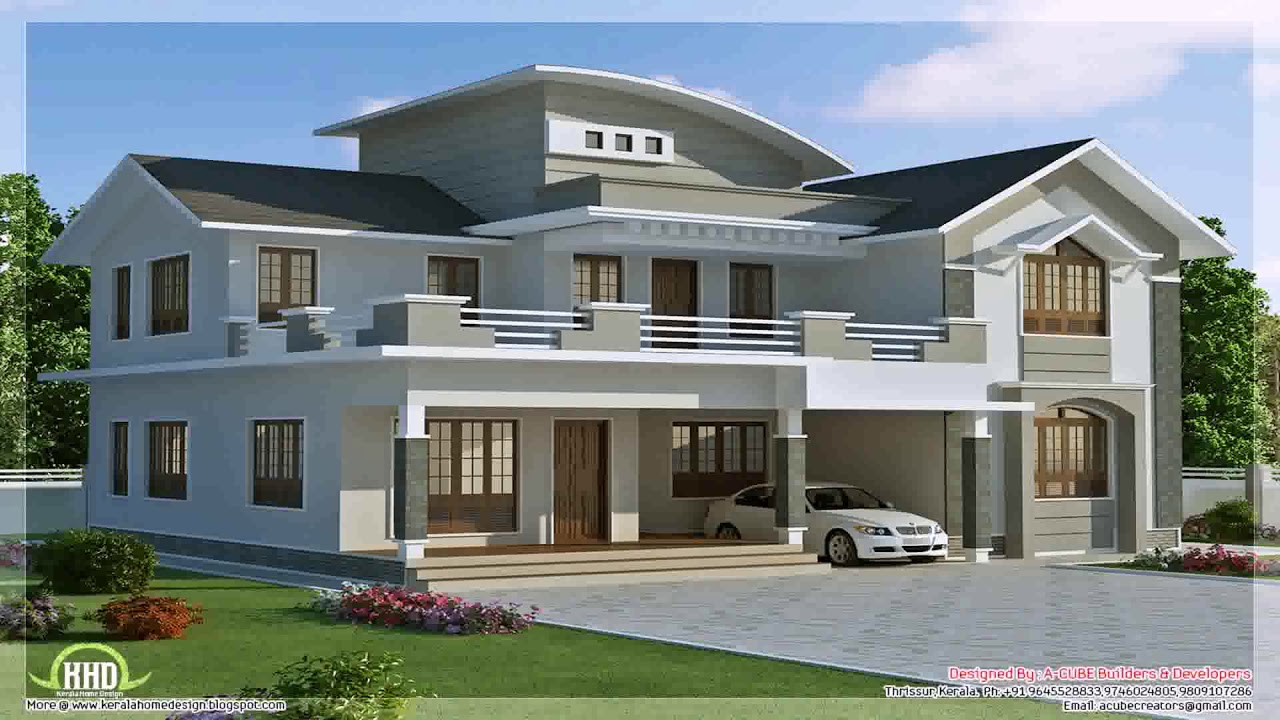 Do you know any one in your locality who helps the needy and does so to make others happy?  Write short composition about him/her.
Kindness is the best form of humanity .
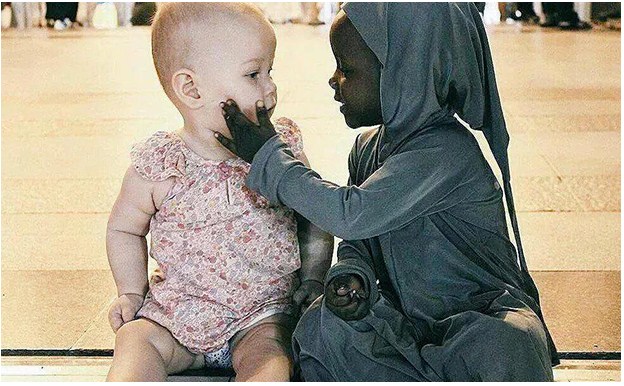 Thank  you all